Тема лекції: “Внутрішні води України”
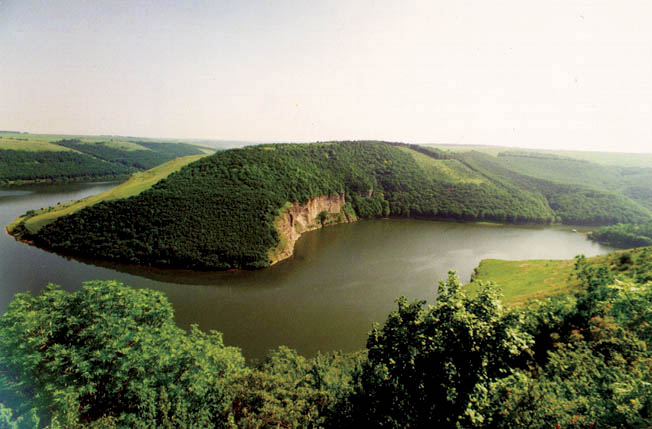 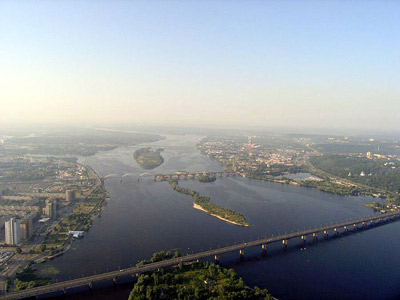 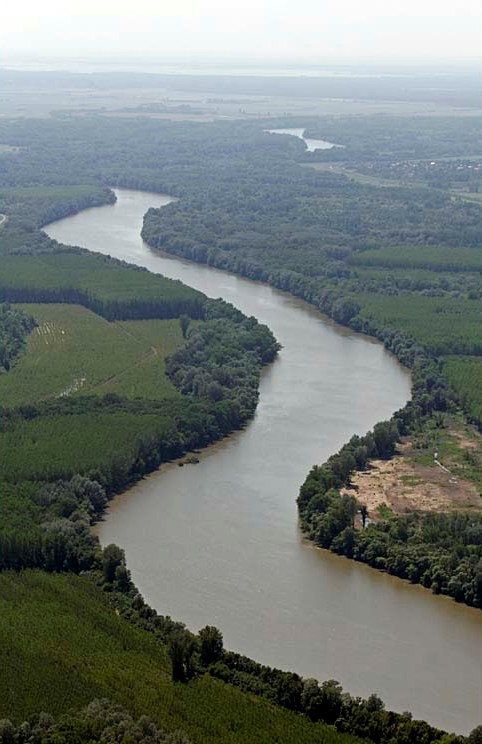 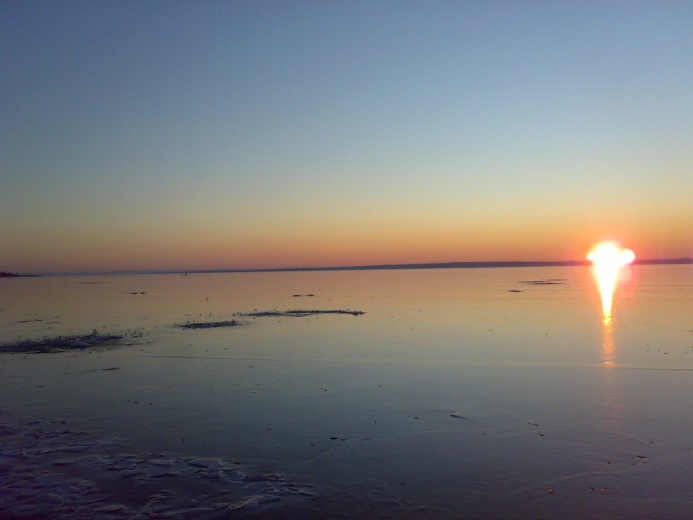 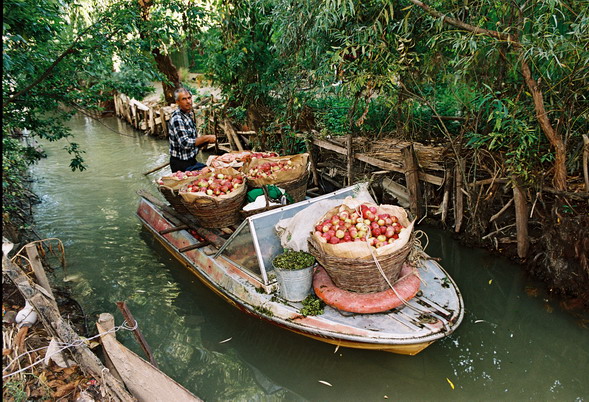 План
Водні ресурси України, їх склад та особливості.
Поверхневі й підземні води.
Україна – морська держава.
Мета лекції: ознайомитись з особливостями територіального розміщення внутрішніх вод України та розглянути екологічні проблеми стану річок, озер та особливості їхнього господарського використання.
Завдання:  1) розглянути роль та значення річок, озер, водосховищ у  
                        господарському використанні;
                        2) р. Дніпро як «природний та національний символ»
                        українського народу;
                        3) виокремити та охарактеризувати  Волинські озера,  
                         Причорноморські та Придунайські озера;
                       4) вивчити  особливості гірських озер досліджуваної 
                           території.
Основна література:
Вишневський В.І. Річки й водойми України. Стан і використання: Монографія. – К.: Віпол, 2000.
О.П. Маринич, П.Г. Шищенко. Фізична географія України. Підручник. – Київ.: Знання, 2006.
П.О. Масляк, П.Г. Шищенко. Хрестоматія з географії України. – Київ. В-во “Генеза”, 1994.

Додаткова література

Малі річки України: Довідник /За ред.. А.В. Яцика. – К.: Урожай, 1991.
Ромащенко М.І., Савчук Д.П. Водні стихії. Карпатські повені. Статистика, причини, регулювання /за ред.. М.І. Ромащенка. – К.: Аграрна наука, 2002.
Синевирське озеро // Легенди нашого краю. – В-во: «Карпати», - Ужгород, 1972.
Швець Г.І. Голубі перлини України. – В-во «Радянська школа». – Київ, 1969.
Інтернет-джерела.
басейн   р. Дніпро
р. Дніпро у м. Смоленськ (Російська Федерація)
р. Дніпро у м. Лоєв (Білорусія)
р. Дніпро в Києві
Київське Правобережжя
Київська ГЕС
р. Дніпро в м. Канів
Канівська ГЕС
Кременчуцька ГЕС
Дніпродзержинська ГЕС
о. Хортиця
Дніпровська ГЕС
Дніпровська ГЕС
“Каховське море”
Каховська ГЕС
басейн р. Дністер
р. Дністер
р. Дністер у м. Заліщики (Тернопільська обл.)
Хотинська фортеця на р. Дністер
р. Дністер на території НПП “Подільські Товтри”
Білгород-Дністровська фортеця
рафтинг по р. Дністер
витік р. Тиса (злиття Білої та Чорної Тиси)
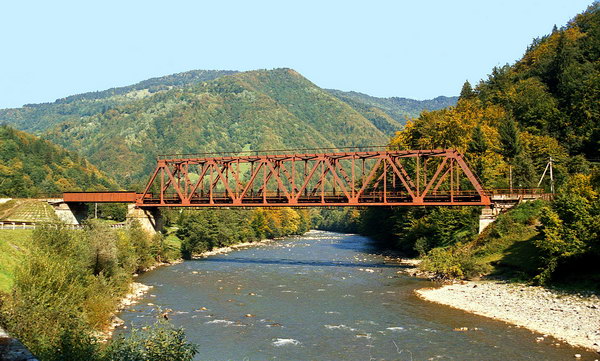 р. Тиса (Закарпатська обл.)
р. Південний Буг
Варварівський міст через р. Південний Буг у м. Миколаїв
р. Сіверський Донець, яка впадає в р. Дон
р. Сіверський Донець
басейн р. Дунай
Знак «Нульовий кілометр» в українській частині дельти нижче м. Вилкове на о. Анкудінов. Звідси починається відлік довжини Дунаю
р. Дунай в м. Ульм (Німеччина)
р. Дунай в м. Відень(Австрія)
р. Дунай в м. Братислава (Словаччина)
р. Дунай в м. Будапешт (Угорщина)
р. Дунай в м. Белград (Сербія)
р. Дунай в Україні
м. Вилково – “Українська Венеція” на р. Дунай
м. Вилково – “Українська Венеція” на р. Дунай
р. Західний Буг
гирло р. Західний Буг м. Палев (Польща)
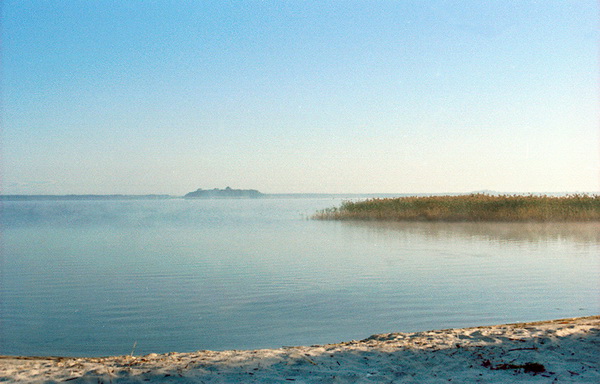 Озеро Світязь – найбільше з Шацьких озер
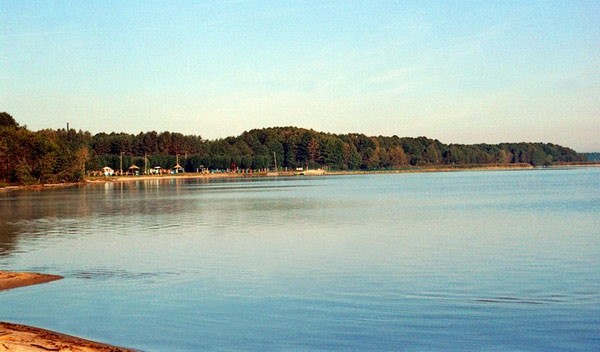 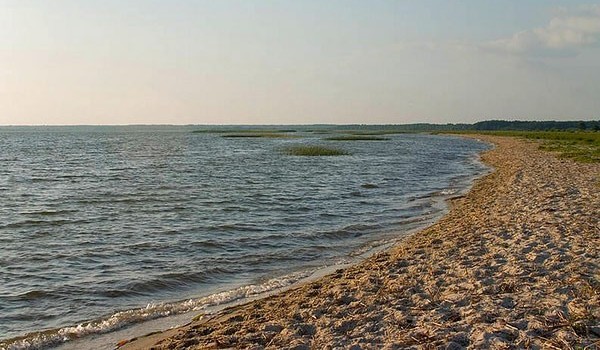 Пулемецьке озеро
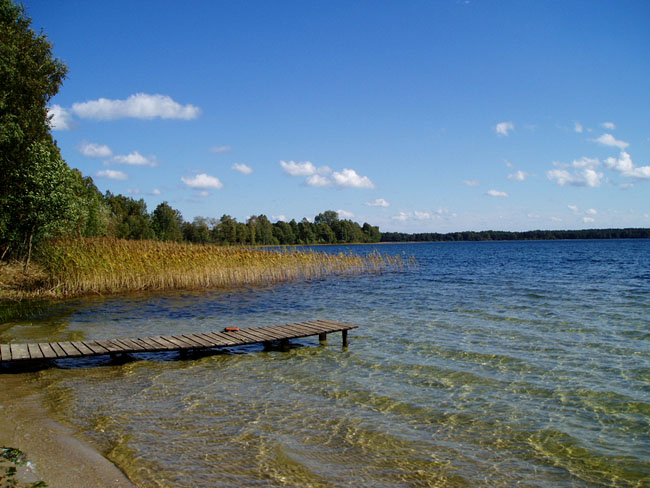 озеро Люцимир
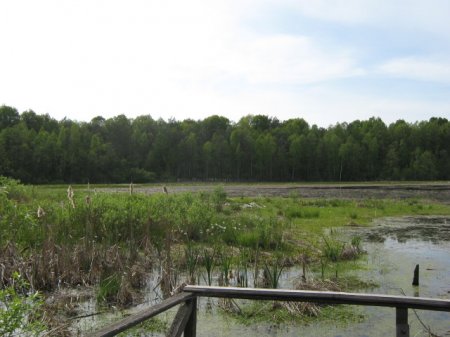 Озеро Нечимне (Нечімле) – надихнуло Лесю Українку на написання драми-феєрії “Лісова пісня”.
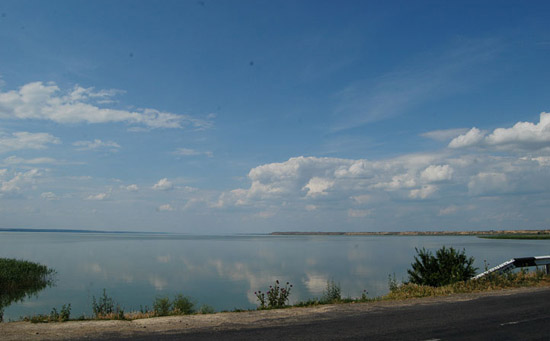 Придунайські озера: Кагул (зліва) та Ялпуг (знизу)
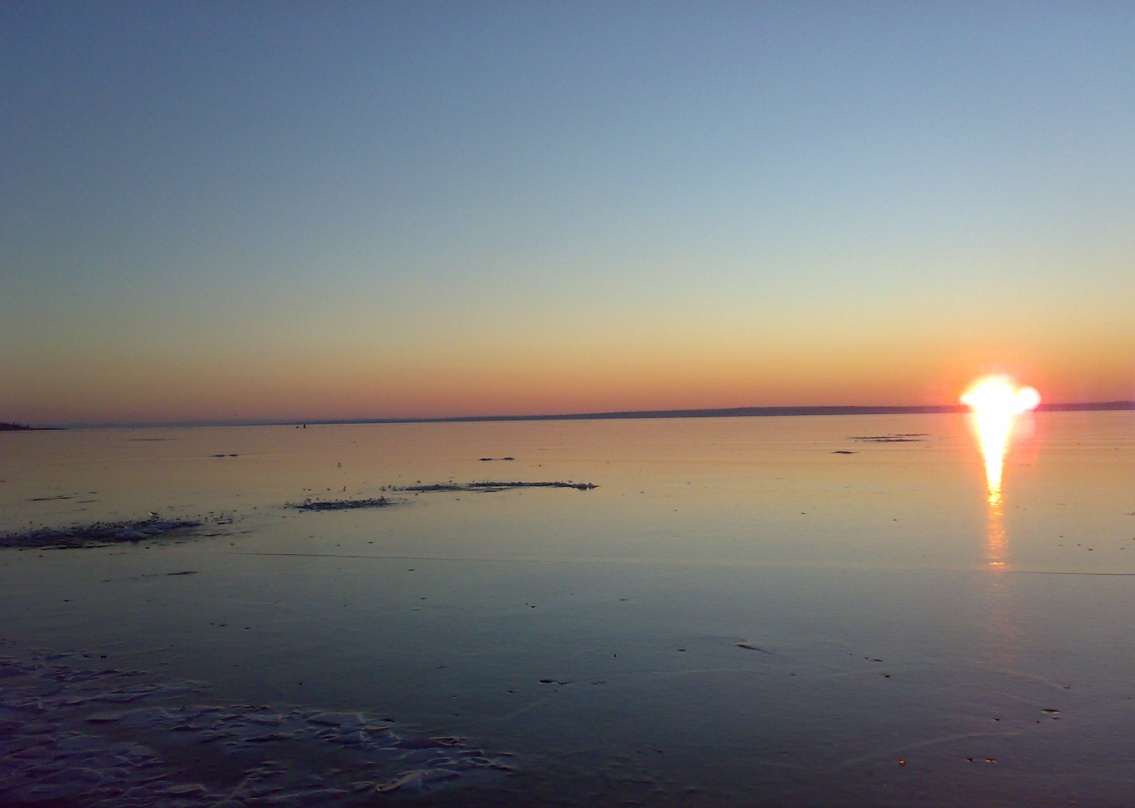 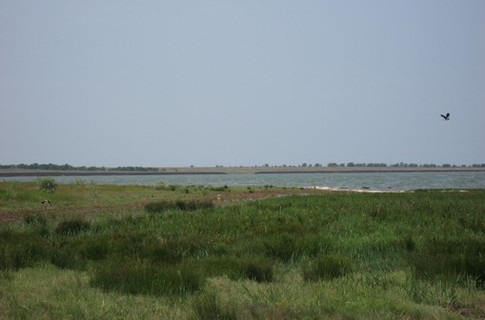 1
Причорноморські озера: Сасик-Кундук(1), Алібей(2), Шагани(3)
2
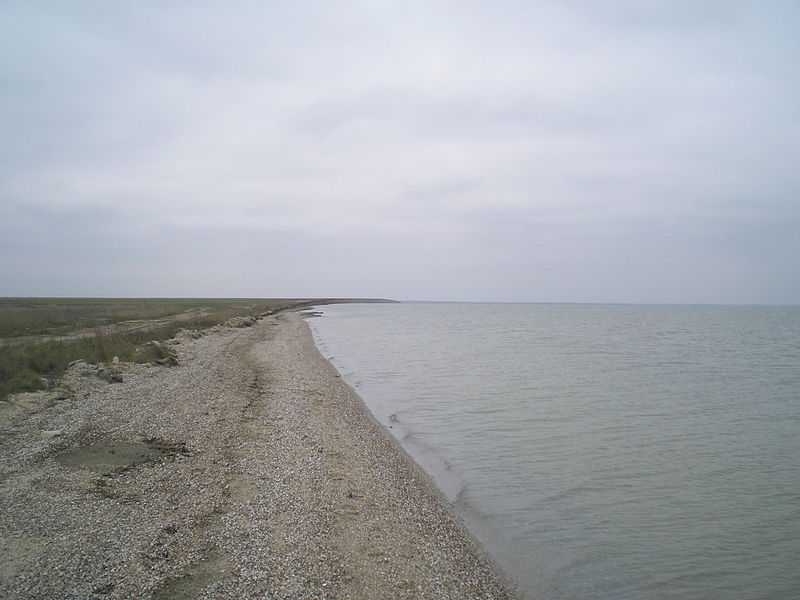 3
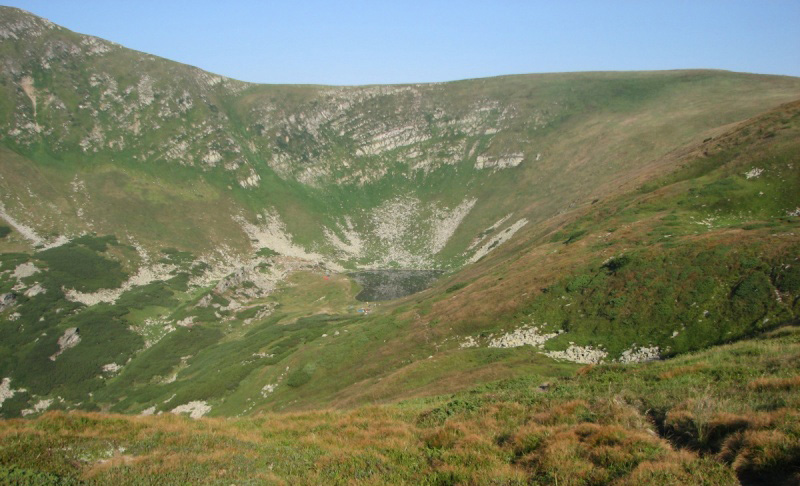 озеро Бребенескул (1801 м) – найбільш високогірне озеро України
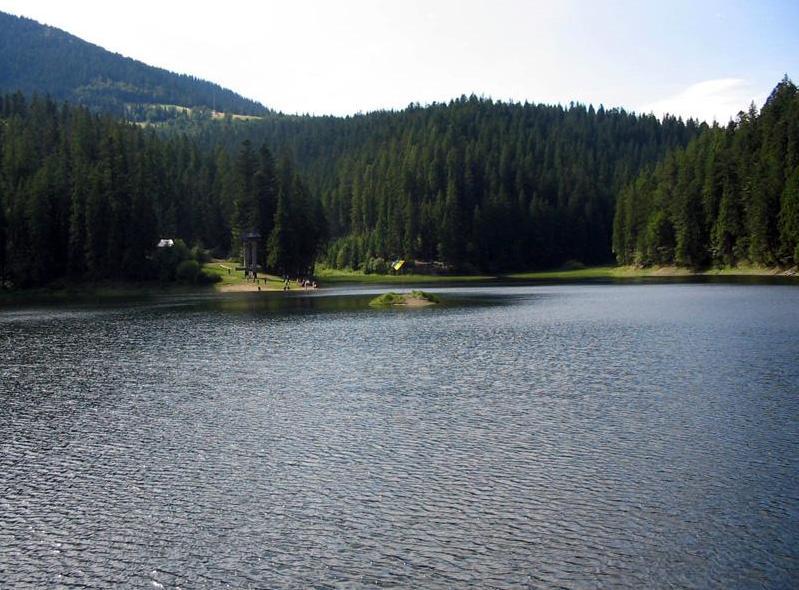 озеро Синевир – “морське око” Карпат
канал Дніпро - Донбас
Північно-Кримський канал
болота Полісся
санаторно-курортні заклади Трускавця
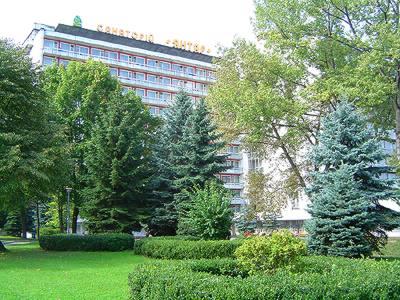 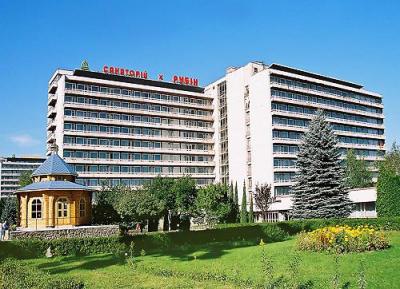 бальнеологічний курорт Моршин
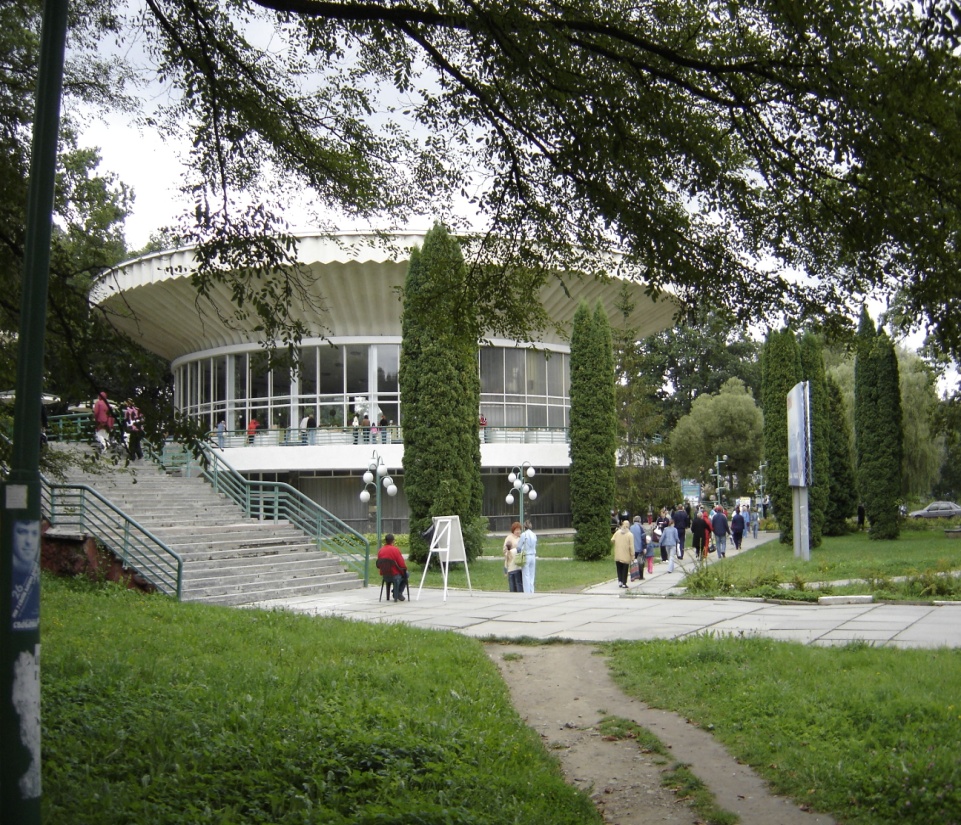 санаторно-курортні заклади Моршина
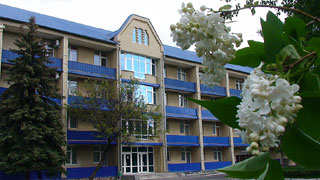 бальнеологічний курорт Солотвино
санаторно-курортні заклади Сваляви
“Квітка Полонини”
“Сонячне Закарпаття”
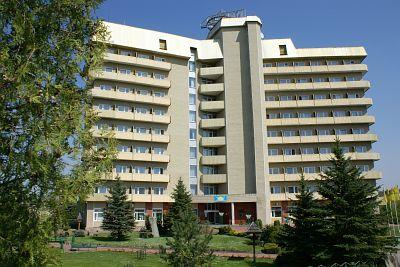 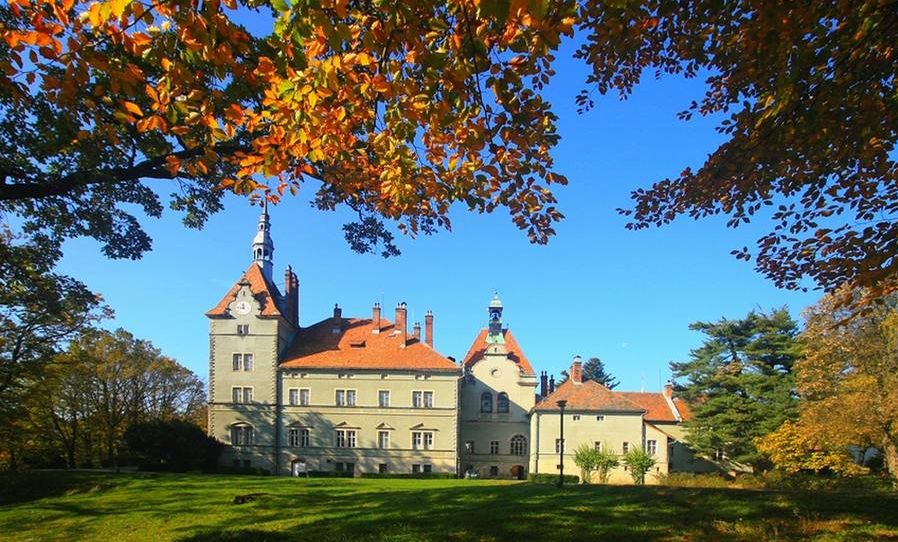 санаторій “Карпати”
санаторно-курортні  заклади с. Шаян
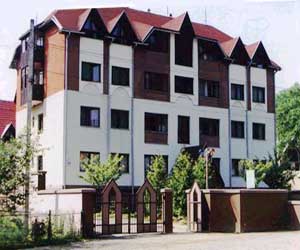 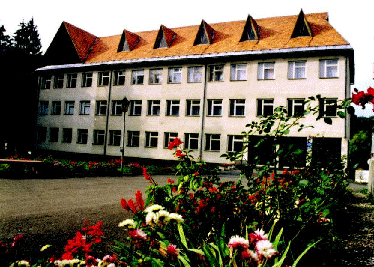